6 A
THE CINEMA
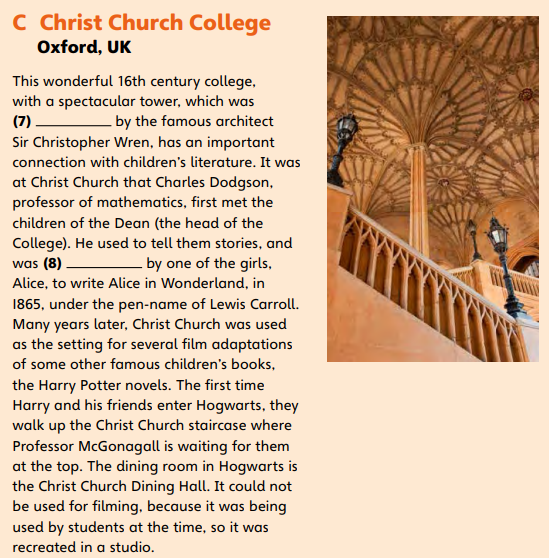 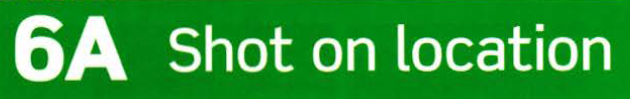 designed
3.25
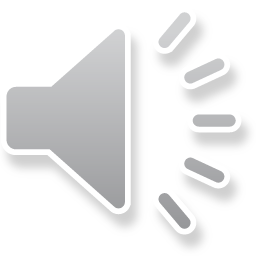 inspired
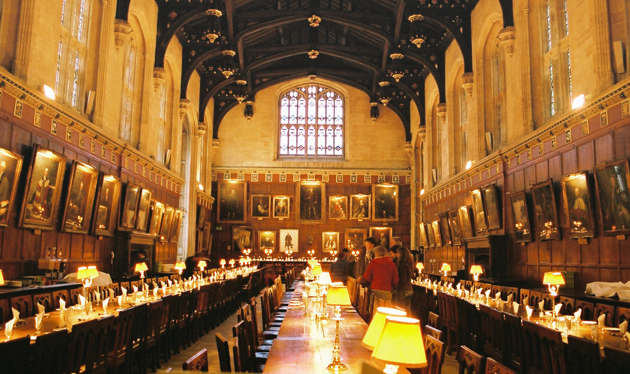 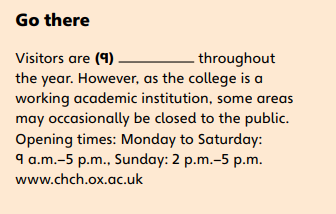 welcomed
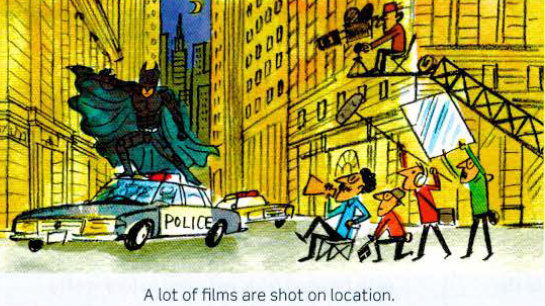 The passive
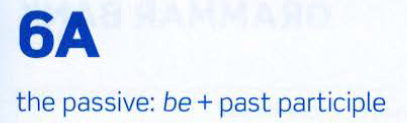 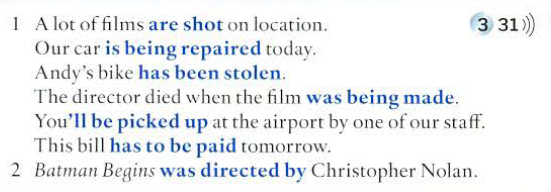 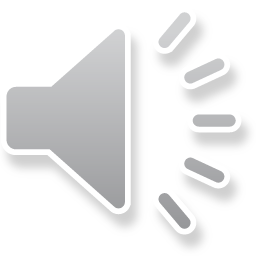 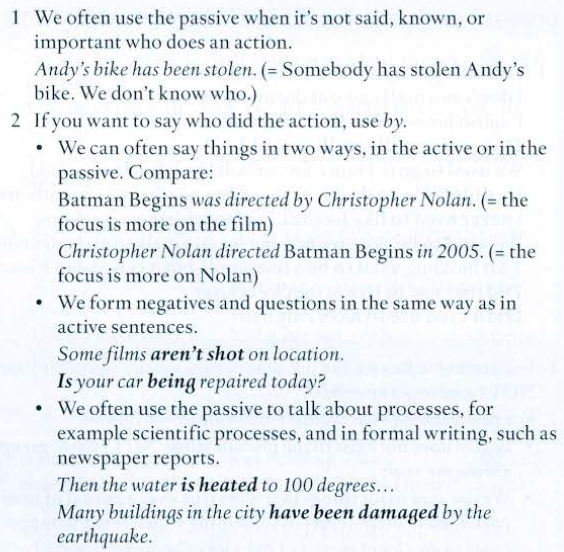 The passive
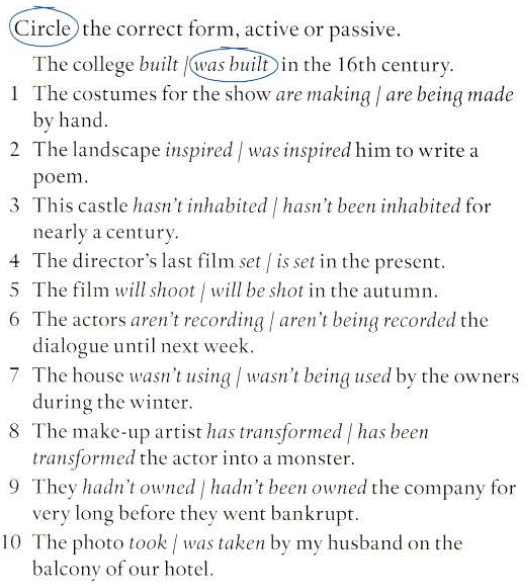 The passive
The passive
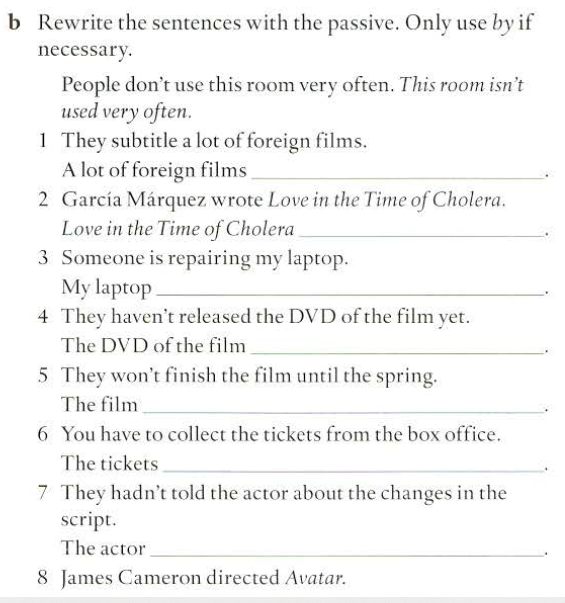 are subtitled.
was written by García Marquez
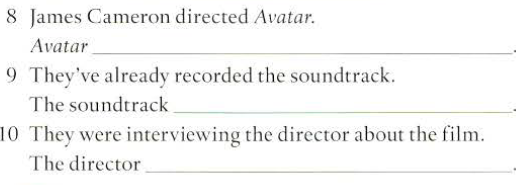 is being repaired.
was directed by James Cameron
hasn’t been released yet
has already been recorded.
won’t be finished until the spring
was being interviewed about the film
have to be collected from the box office
hadn’t been told about the changes in the script
Avatar was directed by James Cameron
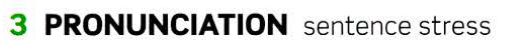 DICTATION
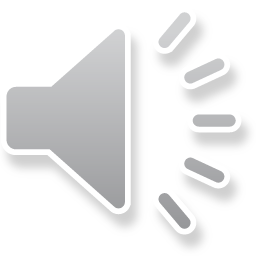 1 The film is based on a famous book.
2 The house was built in the 16th century.
3 The castle has been visited by thousands of tourists.
4 The hall couldn't be used for filming.
5 Where is it being filmed?
6 Who was it written by?